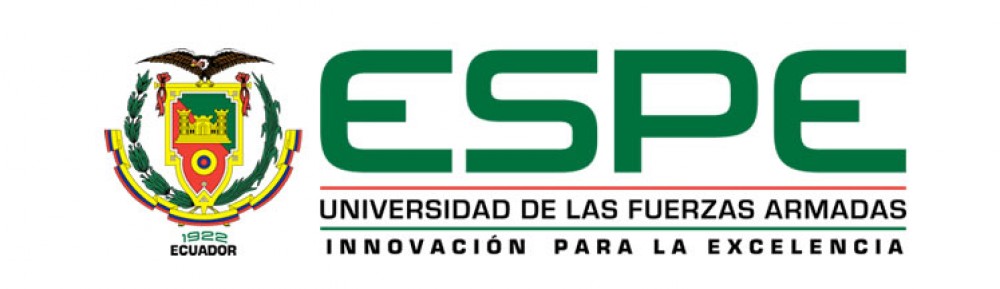 TEMA: “PROYECTO DE FACTIBILIDAD PARA LA CONSTITUCIÓN DE UN FIDEICOMISO DE ADMINISTRACIÓN Y RECUPERACIÓN DE CARTERA”
Metodología
Diseño de la Investigación
Población y muestra
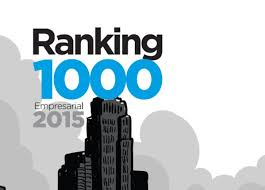 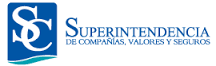 Terminología
CONSTITUYENTE
BENEFICIARIO
FIDUCIARIO
PATRIMONIO AUTÓNOMO
Que es un fideicomiso?
Según el tratadista Roberto González lo define como:
Origen del Fideicomiso
Características del Producto
ESTABLECIMIENTO DE LA PROPUESTA
Objetivos
 
Objetivo General
 
Sociabilizar la figura e incentivar la aplicación  de un  Fideicomiso de administración y recuperación de cartera como un medio alternativo para la recuperación de cartera.
 
Objetivo Especifico
 
A través de las administradoras de Fondos y Fideicomisos incentivar la aplicación de este tipo de herramientas como medio alternativo para la administración y recuperación de cartera de las empresas.
“Proyecto de factibilidad para la constitución de Fideicomisos de Recuperación y Administración de cartera vencida para las empresas del sector de servicios”
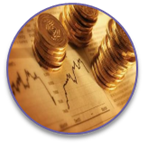 Aplicación de estrategias como:
Instrucciones de la fiduciaria:
La fiduciaria realizará  las siguientes labores:
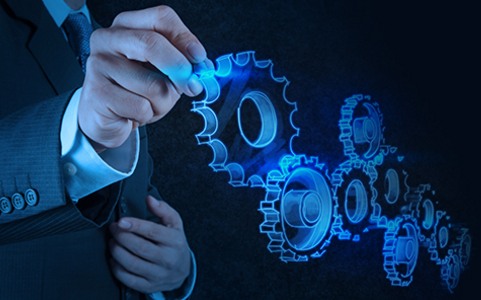 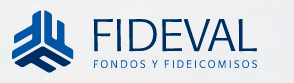 Instrucciones de la fiduciaria:
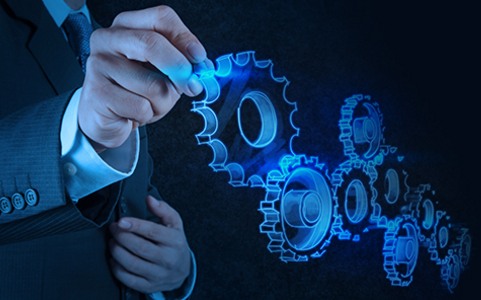 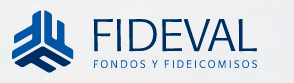 Políticas de cobranza
Políticas de cobranza
Alcance de los servicios ofrecidos.
COSTOS DE IMPLEMENTACIÓN
ESTRUCTURACIÓN  DE HONORARIOS  FIDUCIARIOS
Documentación requerida para constituir el negocio
Personas Jurídicas
Documentación requerida para constituir el negocio
Personas Naturales
CONCLUSIONES
Recomendaciones